BIODIVERSITAS
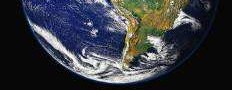 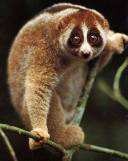 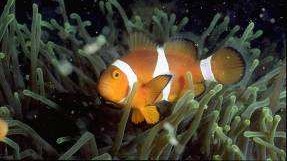 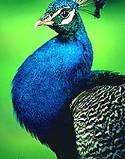 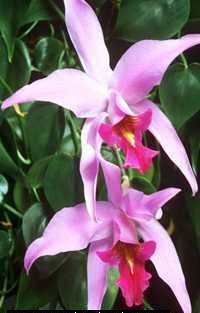 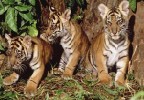 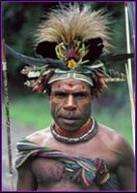 Eva Yuliana, M.Pd

Pendidikan Biologi
Pendahuluan
Kepunahan adalah proses alamiah yang terjadi sejak masa-masa geologi yang lalu. 
Namun kepunahan massal yang terjadi saat ini berbeda dengan kepunahan massal yang terjadi pada masa lampau. 
Kepunahan saat ini hampir seluruhnya disebabkan oleh satu jenis spesies yang mendominasi ekosistem Bumi ini (manusia). 
Proses kepunahan ini pula dipercepat seiring dengan pertumbuhan jumlah manusia di Bumi ini.
Pendahuluan
Kepunahan adalah proses alamiah yang terjadi sejak masa-masa geologi yang lalu. 
Namun kepunahan massal yang terjadi saat ini berbeda dengan kepunahan massal yang terjadi pada masa lampau. 
Kepunahan saat ini hampir seluruhnya disebabkan oleh satu jenis spesies yang mendominasi ekosistem Bumi ini (manusia). 
Proses kepunahan ini pula dipercepat seiring dengan pertumbuhan jumlah manusia di Bumi ini. 
Tanpa upaya serius untuk menahan laju kepunahan akibat aktivitas manusia, ribuan – bahkan jutaan – spesies hayati yang ada di Bumi ini akan musnah
Pendahuluan
Hilangnya spesies-spesies yang kurang dikenal oleh manusia akan menghilangkan pula peranan spesies-spesies tersebut dalam menjaga komunitas biologi, yang lama-kelamaan akan berdampak pada rusaknya planet Bumi sebagai habitat manusia.
Spesies A tanpa hubungan langsung dengan kelangsungan hidup manusia
Simbiosis spesies A terhadap ekosistem dalam Bumi
Peran ekosistem bagi kehidupan manusia
Pendahuluan
Ancaman terhadap keanekaragaman hayati adalah sesuatu yang bersifat sinergis.

Artinya bahwa, dampak dari berbagai macam faktor manusia yang berbeda-beda (contohnya: kemiskinan, konversi lahan oleh manusia, perburuan hidupan liar, pembalakan hutan / illegal logging) pada akhirnya akan berkombinasi dan memberikan ancaman yang jauh lebih besar bagi diversitas hayati alam.
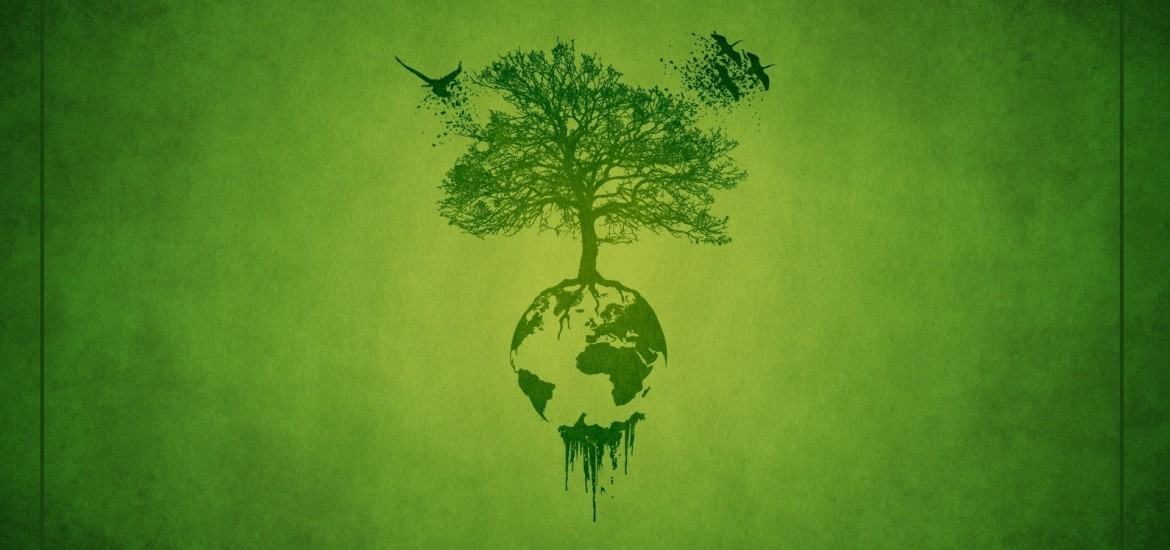 BIOLOGI KONSERVASI
Adalah ilmu lintas disiplin (terpadu) yang dikembangkan untuk menghadapi berbagai tantangan demi melindungi spesies dan ekosistem.
Biologi Konservasi
to conserve biodiversity and promote its
sustainable use
Istilah keanekaragaman hayati dan konservasi mulai  mengemuka di kongres keanekaragaman hayati PBB (United  Nations Convention on Biodiversity) atau Rio Earth Summit  di Rio de Janeiro, Brazil pada tahun 1992.
Milik UI - Hanya untuk digunakan  di kalangan Universitas Indonesia
7
Biologi konservasi merupakan ilmu  yang menjembatani ilmu-ilmu dasar  dan ilmu aplikasi
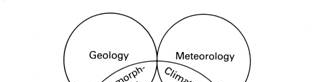 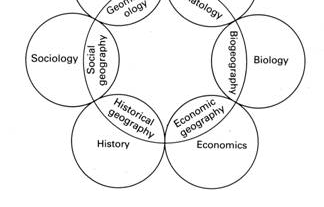 Milik UI - Hanya untuk digunakan  di kalangan Universitas Indonesia
8
BIOLOGI KONSERVASI
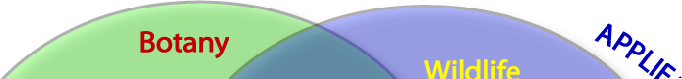 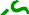 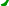 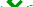 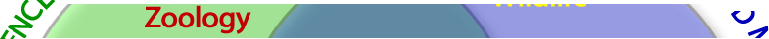 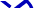 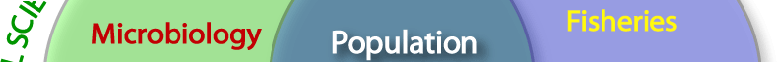 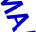 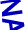 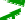 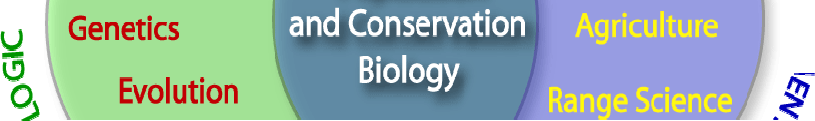 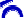 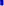 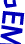 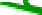 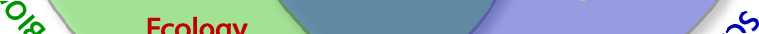 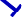 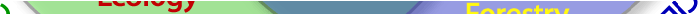 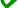 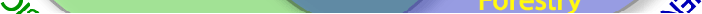 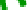 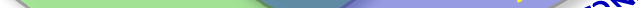 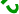 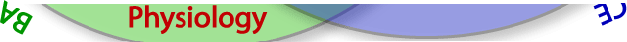 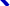 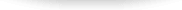 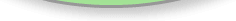 Milik UI - Hanya untuk digunakan  di kalangan Universitas Indonesia
9
Kategori konservasi spesies
Extinct (Punah): spesies (dan taksa lain) yg tdk  ditemukan lagi di alam
Endangered (Genting): spesies yg mempunyai  kemungkinan tinggi utk punah dlm
Vulnerable (Rentan): spesies yg genting dlm waktu  dekat krn populasinya menurun dan sebarannya  menyusut
Rare (Langka): spesies yg mempunyai jumlah individu  sedikit
Insufficiently known (Belum cukup dikenal): spesies  yg mungkin utk dimasukkan ke salah satu kategori  konservasi tp tdk cukup banyak diketahui informasinya
Milik UI - Hanya untuk digunakan  di kalangan Universitas Indonesia
10
Melindungi Biodiversitas
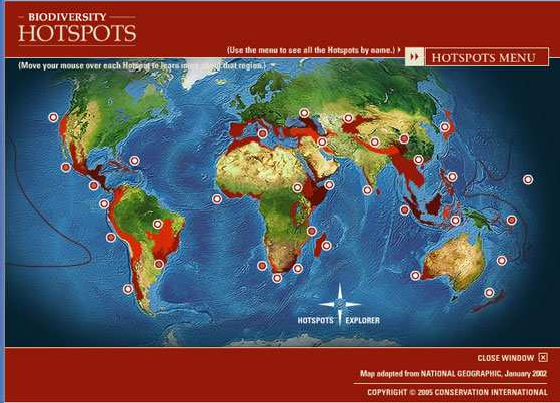 Sumber: Conservation International 2005
80
Biodiversity “hotspots”, melindungi kawasan yang kaya akan biodiversitas
Melindungi Biodiveritas
Biogeografi Kepulauan
Setiap kawasan dapat  dianggap sebagai pulau
Fragmentasi membuat habitat  terpecah menjadi fragmen  atau pulau-pulau kecil. Setiap  fragmen memiliki jumlah  spesies yang lebih sedikit
Konektivitas antar kawasan  konservasi dapat dihubungkan  dengan koridor hijau
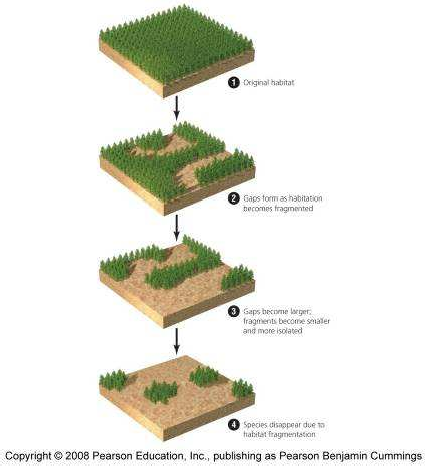 12
Prinsip – Prinsip EtikaBIOLOGI KONSERVASI*
1
Keanekaragaman spesies dan komunitas biologi harus dilindungi.
2
Kepunahan spesies dan populasi yang terlalu cepat harus dihindari.
3
Kompleksitas ekologi harus dijaga.
4
Evolusi harus berlanjut.
5
Keanekaragaman hayati memiliki nilai intrinsik.
Mengapa Keanekaragaman Hayati  Penting?
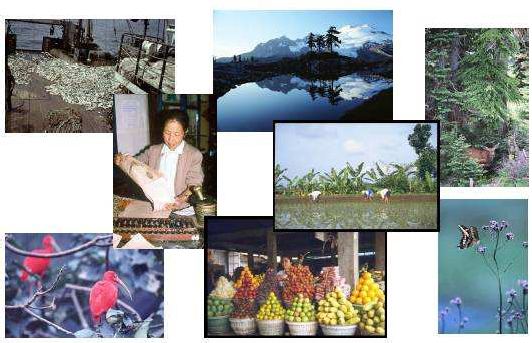 14
KEANEKARAGAMAN HAYATI INDONESIA
10 % dari tumbuhan berbunga di dunia,
15 % jumlah serangga di dunia
25% jumlah ikan di dunia
16% jumlah amfibia di dunia
17 % jumlah burung di dunia
12% mamalia didunia
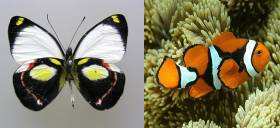 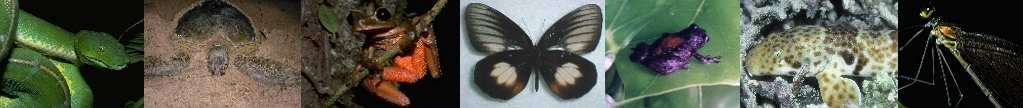 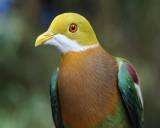 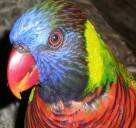 15
Keanekaragaman hayati adalah beberapa macam variasi mahluk hidup
Keanekaragaman hayati penting bagi kelangsunangan hidup
menyebabkan
karena
adanya perbedaan (variasi) antara satu dengan lainnya
faktor
yaitu
meliputi
Adanya saling keterkaitan antarjenis yang fungsional memungkinkan terjadinya keseimbangan dalam kehidupan yakni melalui daur materi dan aliran energi
bentuk, ukuran, warna,dan sifat-sifat lain dari makhluk hidup
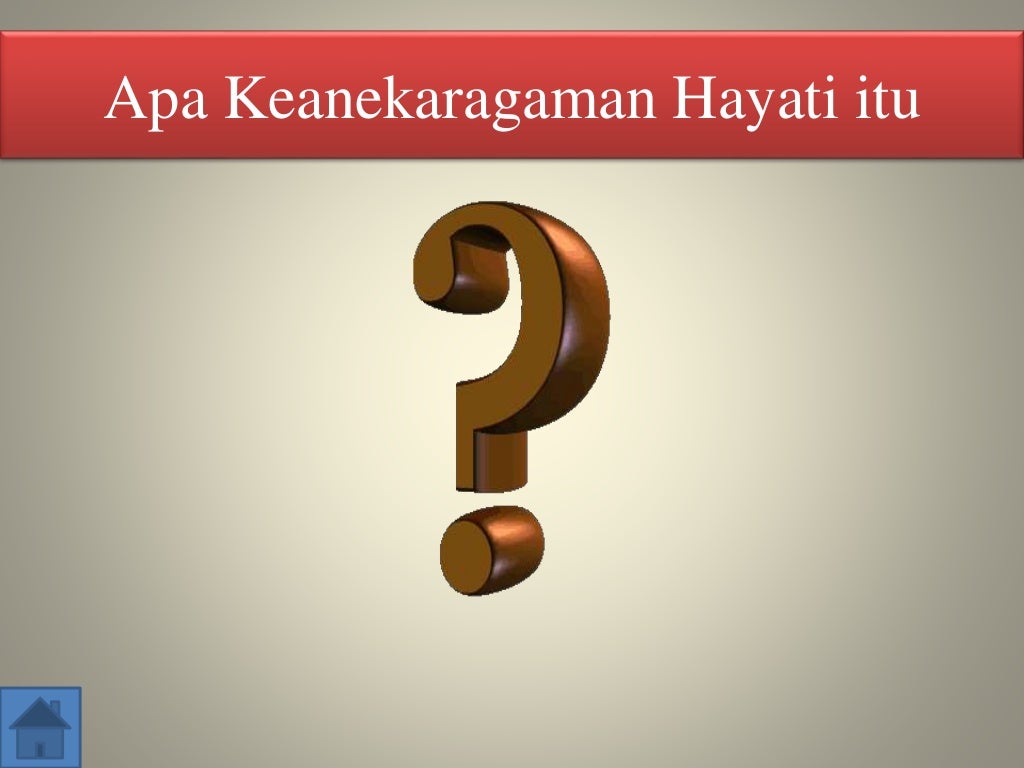 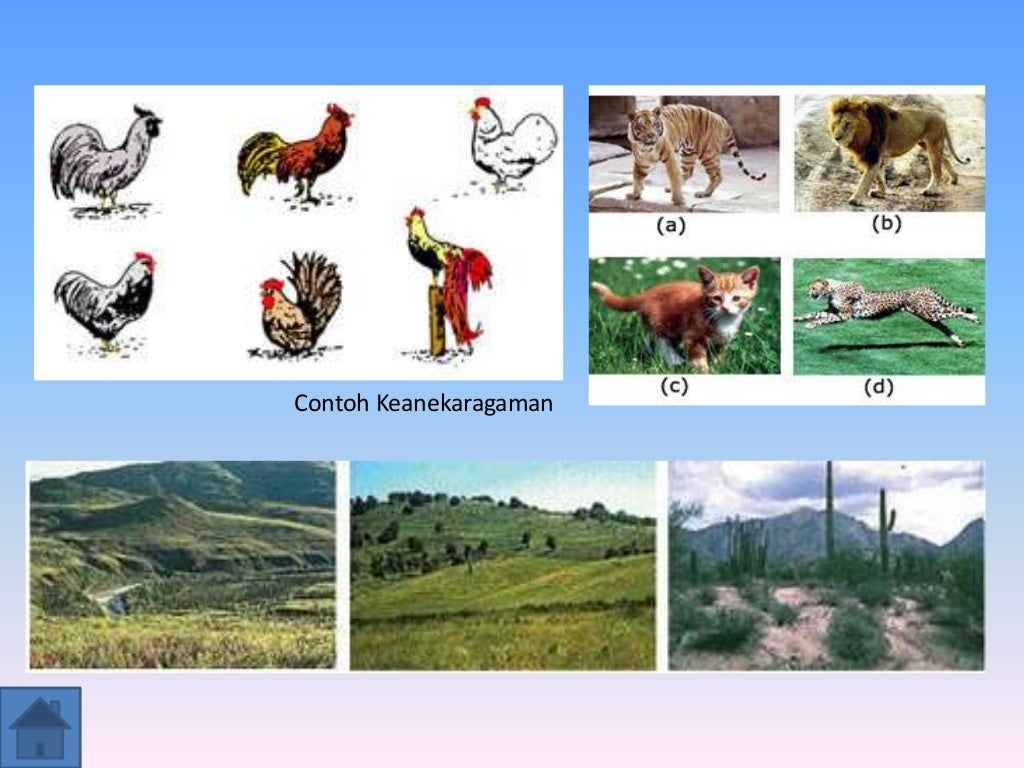 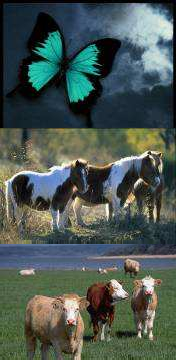 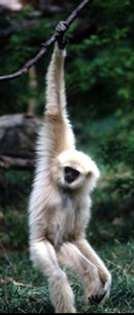 Biodiversitas  (Keanekaragaman Hayati)
Keanekaragaman makhluk hidup dan  kehidupan dengan berbagai variasi  gen, bentuk, fisiologis, perilaku, hingga  variasi interaksi diantara makhluk  dengan makhluk hidup lainnya dan  dengan lingkungannya yang  membentuk berbagai ekosistem dan  landscape.
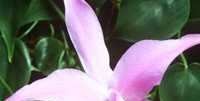 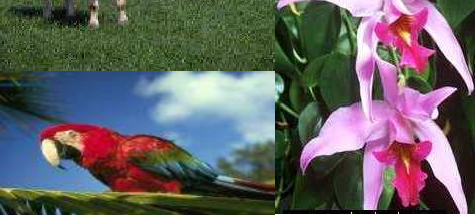 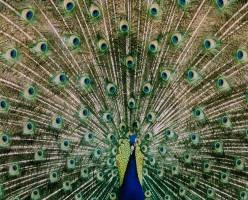 4
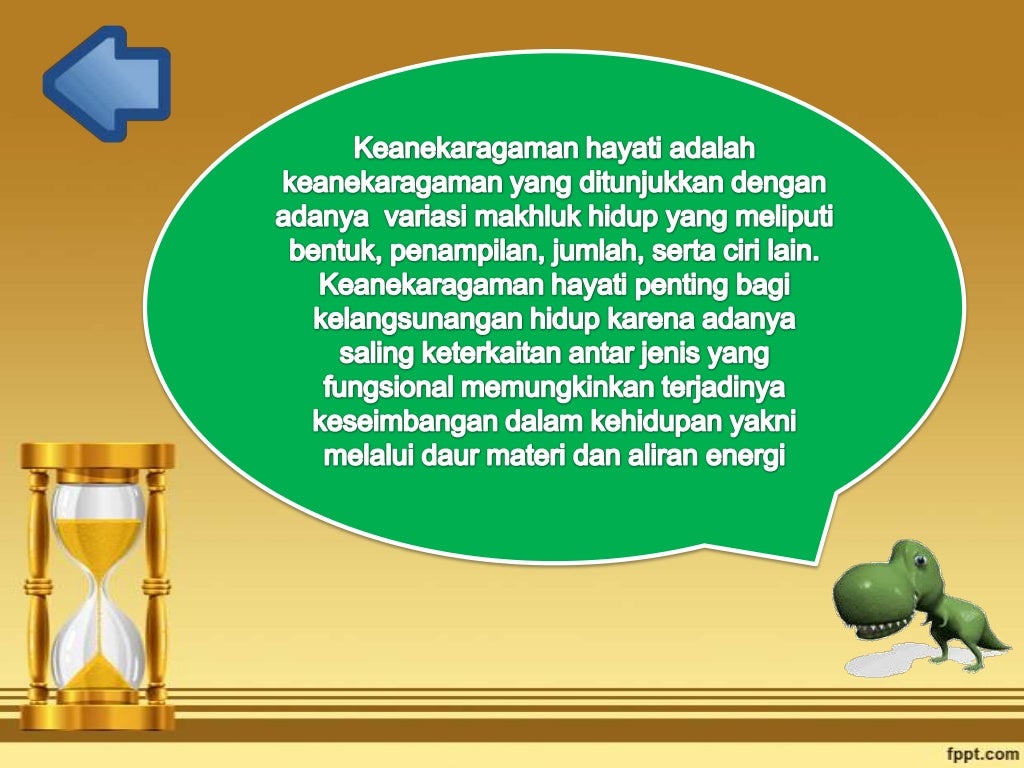 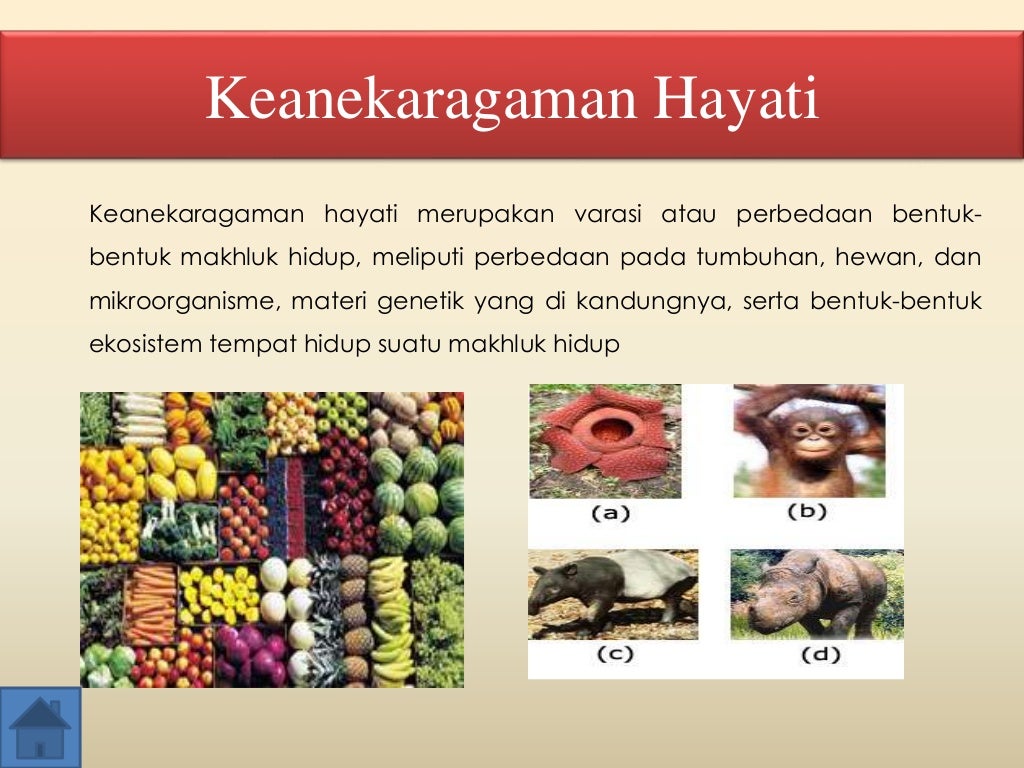 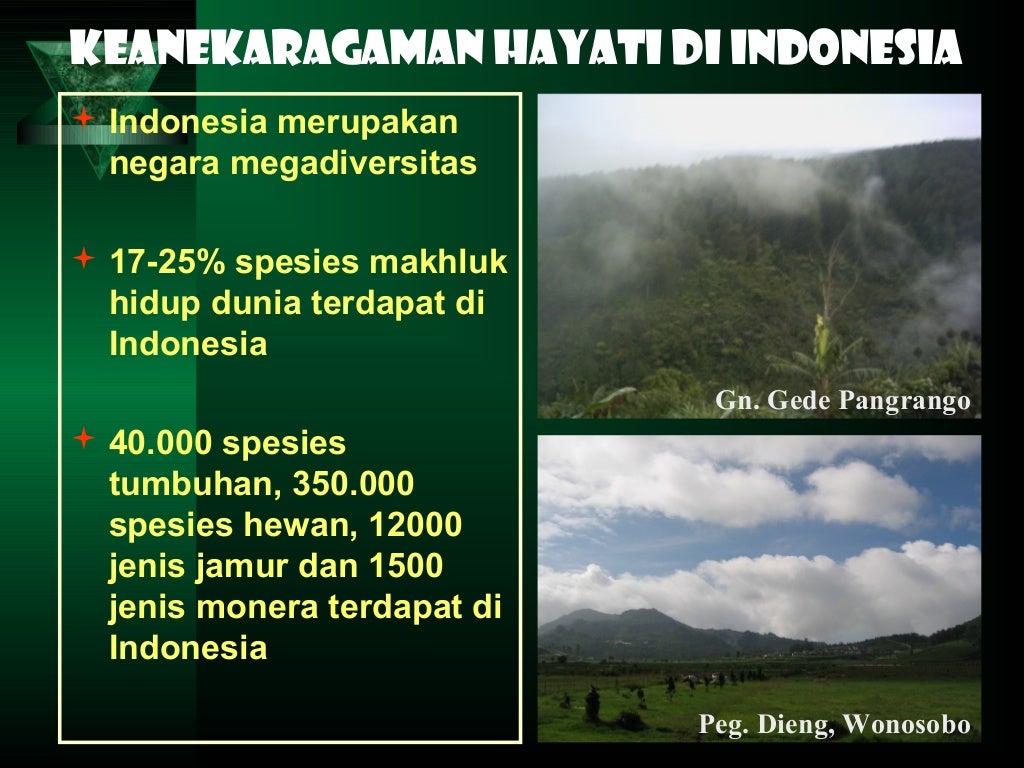 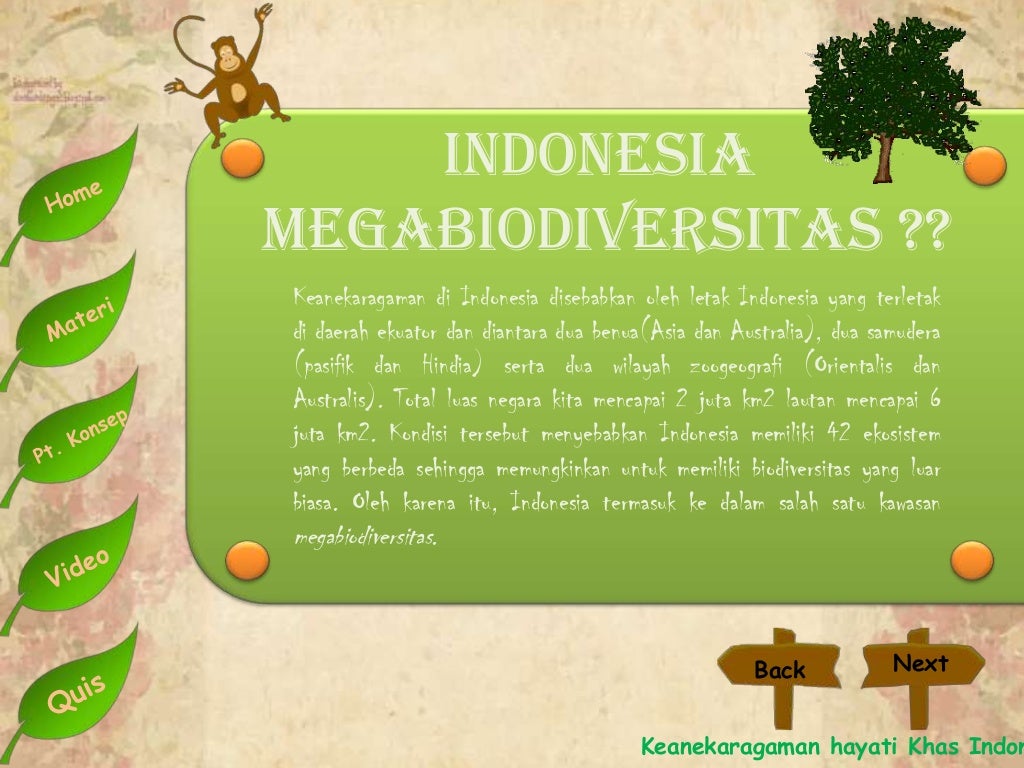 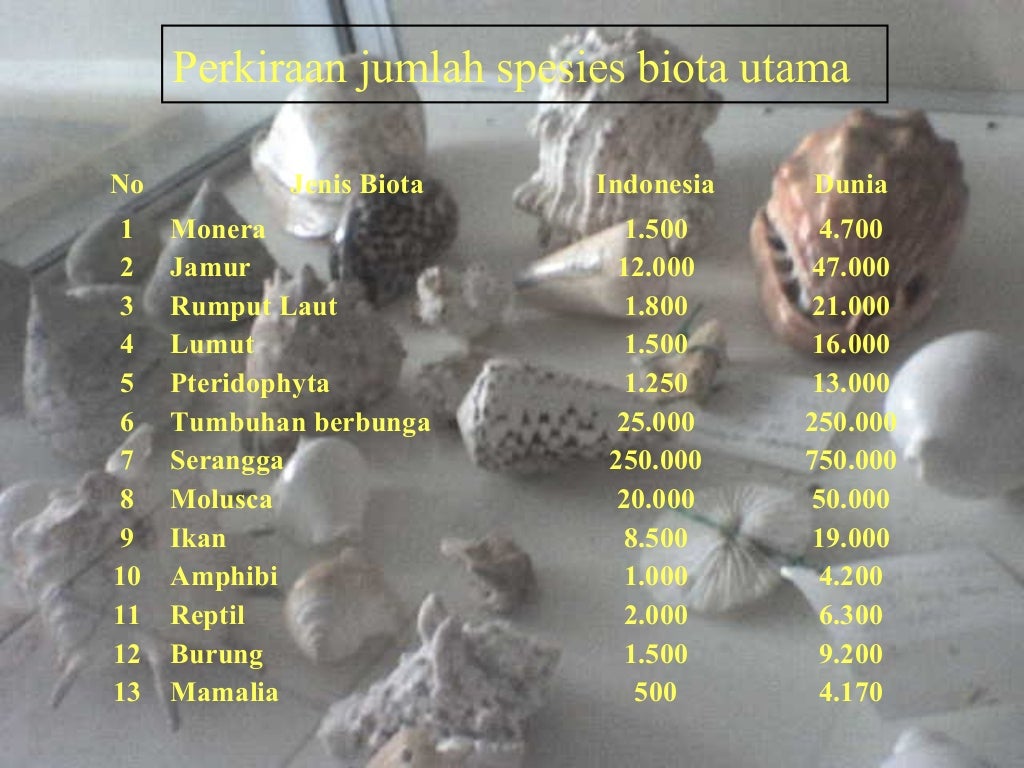 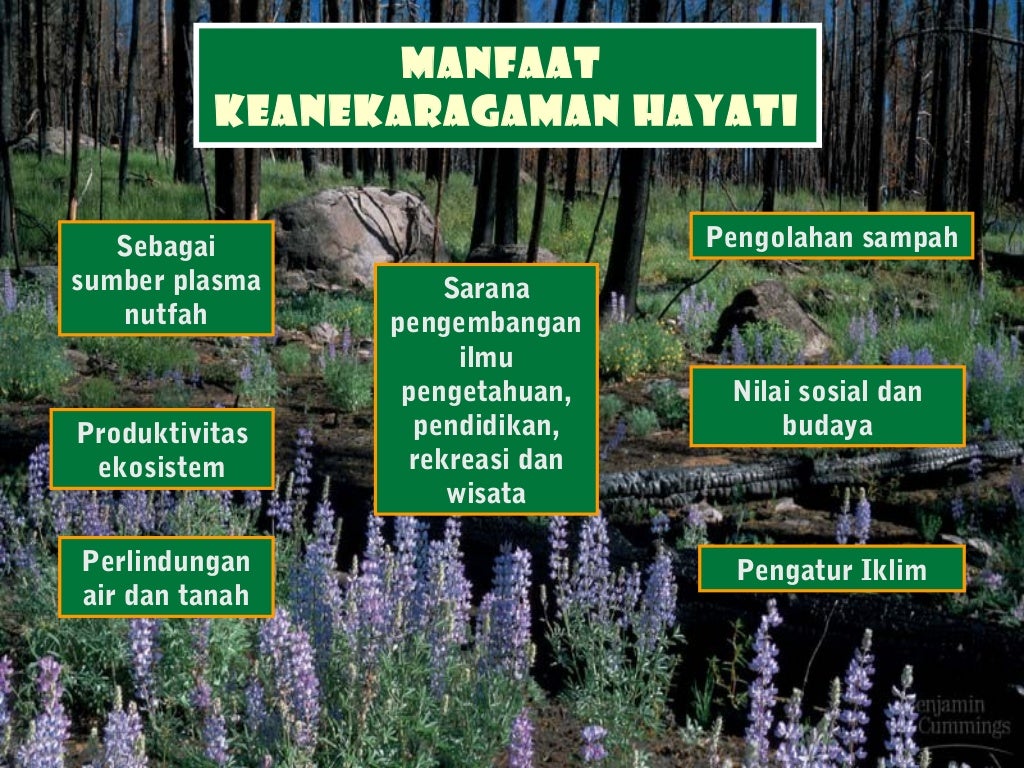 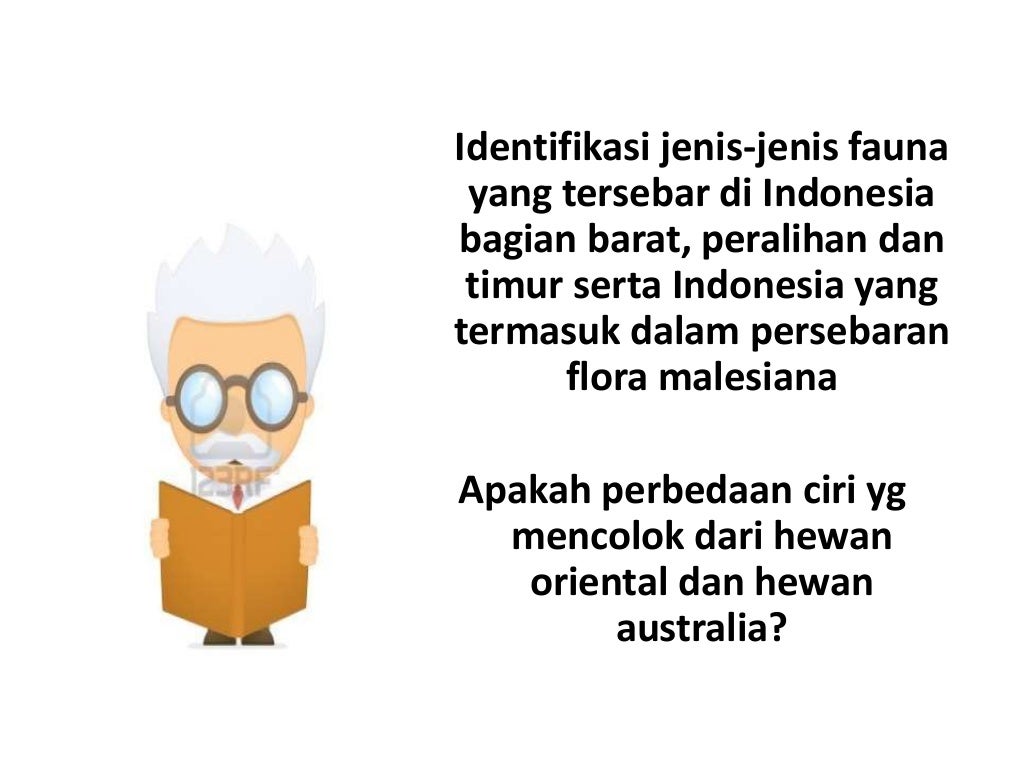 TUGAS